New HR Service Delivery Model
HR Partners
Centers of Expertise
Compensation
Benefits
Talent Acquisition
HRIS
Labor Relations
OD & Learning
Management-facing
Employee relations
Talent management
Build skills of managers of people
Subject matter experts
Strategies
Programs
Policies
Best Practices
Integration
HR Service Center
Faculty/staff-facing
Customer service
Cost-effective
Technology-enabled admin
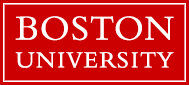 1
Human Resources Service Center
Tier 1 support for faculty, staff, administrators, and managers
Responsible for administrative/operational processes of HR
Team of 14 experienced HR professionals
Physically located on both campuses
One component of the new HR Service Delivery Model
Went live December 1st, 2014
2
HR Service Center Objectives
Deliver “one-stop shopping” for staff & faculty
Implement case management and service benchmarks
Resolve staff/faculty questions consistently, professionally and in a timely manner
Implement an improved and consistent on-boarding experience
Cross-train HR staff 
Measure and monitor performance
Track trends
Deliver uniform leave management
Comply with FMLA and other leave regulations
Outsource processes where appropriate
3
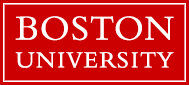